Опыт использования метода биологической обратной связи в работе педагога-психолога с учащимися с интеллектуальными нарушениями
Подготовили
Розанова Александра Петровна
педагог-психолог
Кравчук Татьяна Владимировна
педагог-психолог
 
ГБОУ школа-интернат № 111 г.о. Самара
Что такое БОС-терапия и как она проходит? - Ребёнок располагается в удобном кресле, на руки  прикреплены биопараметрические датчики, они не доставляют дискомфорта. Перед ребёнком расположен экран монитора.- Датчики снимают информацию о мозговой активности и других физиологических проявлениях, информация передается в специальную компьютерную программу. -  Программа обрабатывает сигналы соответствующим образом, и возвращает их ребенку в виде аудио- и видеоинформации. - На экране монитора ребёнок может видит, как меняется изображение в зависимости от силы и характера его физиологических ощущений. Психолог, осуществляющий БОС-терапию, находится рядом.  Он контролирует и корректирует процесс обучения управления ребёнка своими физиологическими реакциями.Принцип действия БОС-терапии напоминает игру «горячо-холодно». Просто смотря на экран играющий регулярно постоянно получает информацию о том, насколько близко и далеко он находится от конечной цели (например, выдуть мыльный пузырь наибольшего размера), и, в конце концов, благодаря своим усилиям достигает цели игры.В зависимости от индивидуальных особенностей детей и характера их проблем специалист подбирает программу тренинга.
Ключевым фактором терапии является игровая форма. Именно она заставляет детей менять силу и характер сигналов своего мозга для достижения определенных стабильных результатов, отображающихся на мониторе.Для организации обратной связи во время проведения тренировочного сеанса используется большой спектр возможностей мультимедиа: воспроизведение музыки, видео, преобразование слайдов
Тренировочные сеансы используются для обучения пациента навыкам саморегуляции с помощью функционального биоуправления.  В каждом из сеансов обратная связь строится по одному из сигналов, регистрируемых системой.
В зависимости от того, попадает ли измеряемый параметр (пульс, дыхание, параметры ЭЭГ) в заданный  диапазон (выполняет ли пациент поставленную задачу), программа генерирует визуальные и звуковые сигналы обратной связи.
Особенности использования БОС-терапии в работе с детьми с интеллектуальными нарушениями
БОС-терапию рекомендуется использовать в том числе при:
нарушения внимания (концентрации, распределения, переключаемости)
нарушения памяти (преобладание непроизвольных механизмов)
недостаточная дифференцированность восприятия
повышенная тревожность, боязливость
недостаток усидчивости, навыка удержания рабочей позы
Таким образом, применение БОС терапии может быть эффективным при недостаточном развитии у ребёнка компонентов регуляторной сферы. Для детей с интеллектуальными нарушениями формирование управляющей функции самостоятельной организации деятельности, развитие регуляторных функций, функций программирования и контроля чрезвычайно затруднено на всех этапах развития.
Организация целенаправленной, сознательной психической активности, контроль за выполнением действий, коррекция полученного результата – эти крайне сложные задачи для мозга ребенка с интеллектуальными нарушениями. 	Трудности программирования и контроля часто сочетаются с трудностями поддержания активного, бодрствующего состояния мозга, характерными для детей с умственной отсталостью, у наблюдается быстрое истощение всех высших психических процессов.	 Если же обучающимся своевременно не оказывается помощь, направленная на развитие и коррекцию функций программирования и контроля, нарушается способность ребенка к реализации общественно значимых форм деятельности: учебной, трудовой, социальной. 	Возникают вторичные нарушения – стойкая школьная неуспеваемость, снижение школьной мотивации и самооценки, приводящие к серьезным личностным изменениям и социальной дезадаптации.Таким образом, формируется специальный запрос на коррекционную работу по развитию механизмов произвольной регуляции, «управляющих функций» с обозначенной группой детей.
Общая задача  БОС-терапии — в доступной форме дать ребенку понимание регуляторных принципов работы его организма и обучить самоконтролю, что соответствует нашим коррекционным целям.
Преимущество БОС-метода заключается в том, что он допускает устранение не конкретных специфических заболеваний, а основных общих дисфункций систем регуляции организма — гуморальной, иммунной, нервной (центральной и периферической).
	Играя, дети учатся распознавать и контролировать свои эмоции. 
Игровая форма поддерживает постоянный интерес ребенка к процедуре, что важно для детей с интеллектуальными нарушениями, так как для них характерна быстрая утомляемость.
Тренировочный сеанс БОС по выработке навыка диафрагмально-релаксационного типа дыхания (Сеанс Кардио)
Режим работы – слайд
Режим смены – «жалюзи»
Регистрируемый сигнал – кардио
Задача - достижение нижнего порога пульса на выдохе и верхнего порога на вдохе
Здесь слайд делится на 6 горизонтальных полос и на выдохе эти полосы заполняются слева направо. 
Это упражнение предназначено для формирования дыхания с удлиненным плавным выдохом, поэтому на вдохе при правильном выполнении упражнения картинка постепенно открывается
В нашей школе особенно дети любят тренироваться в представленных режимах игры «Мыльный пузырь» и «Кексы». Окно визуальной обратной связи в виде мультипликационного сюжета доступна и наглядна.
На выдохе выдувается мыльный пузырь.
Если достигнут нижний порог пульса пузырь отрывается от рамки и летает по экрану, если же нижний порог не был достигнут, то пузырь лопается. 
В этом режиме также можно задать список слайдов, мыльные пузыри будут летать на их фоне.
Игра Кексы
 На экране появляется кусок кекса с зажжённой свечкой6на выдохе пламя свечки отклоняется, если был достигнут нижний порог пульса, то свечка гаснет и появляется новый кекс.
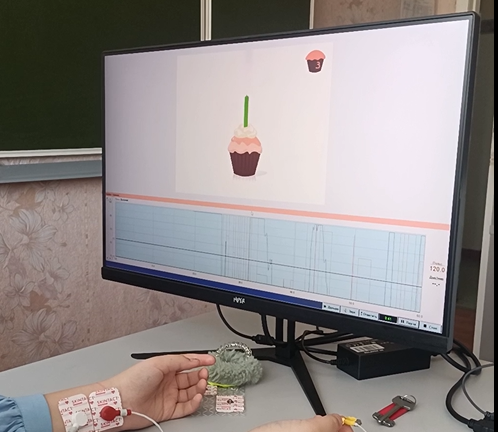 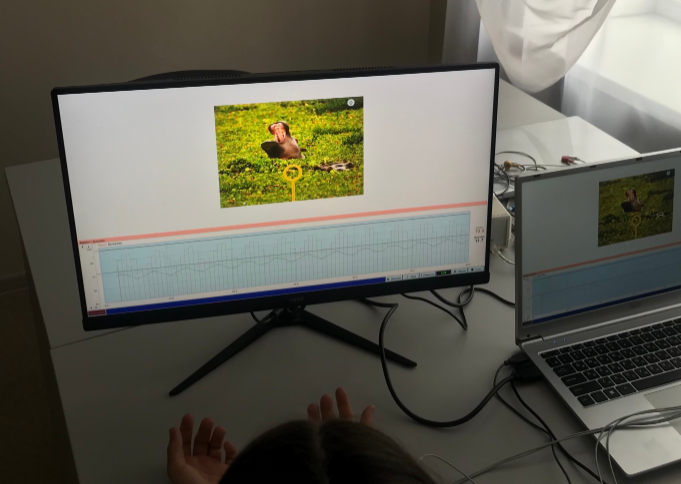 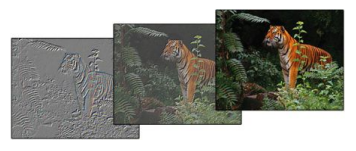 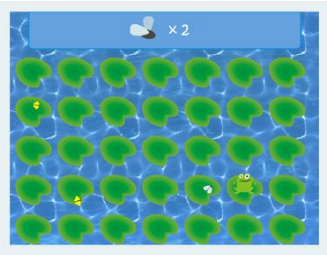 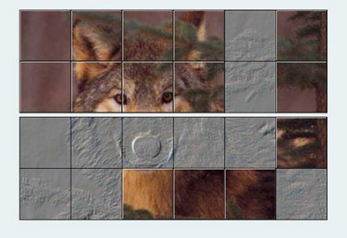 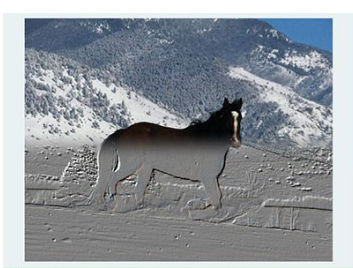 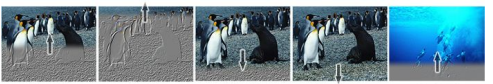 Примеры режимов обратной связи, успешно применяемых в работе с детьми с интеллектуальными нарушениями  в нашей школе
Спасибо за внимание!